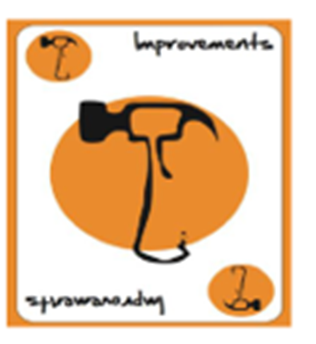 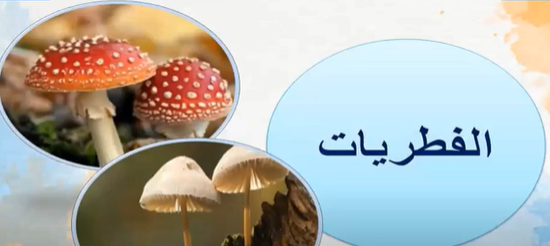 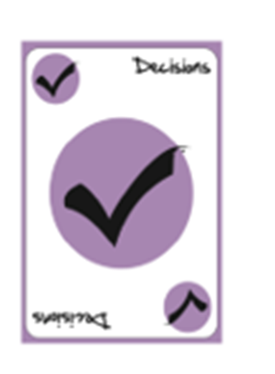 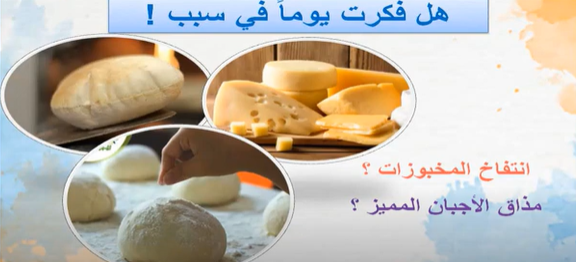 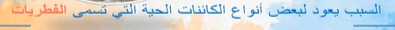 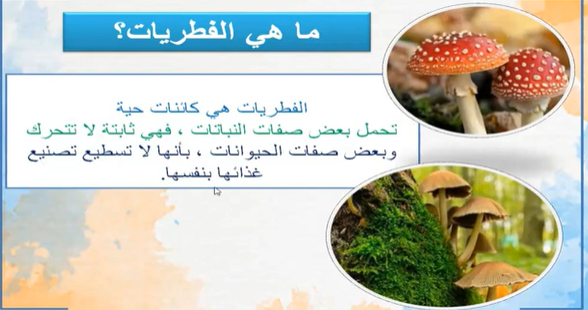 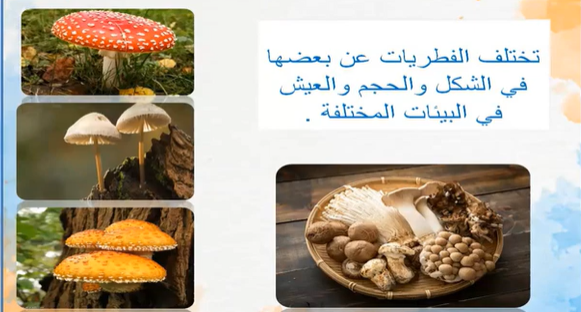 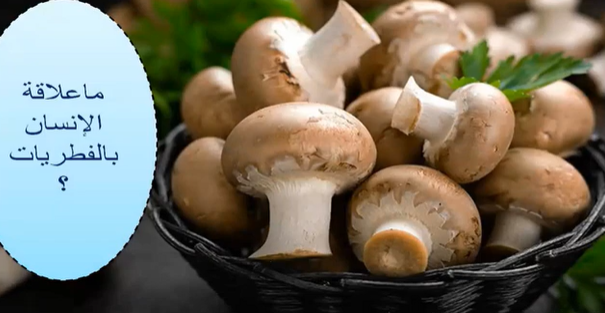 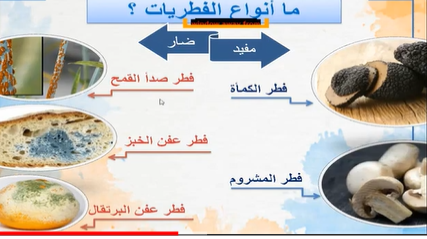 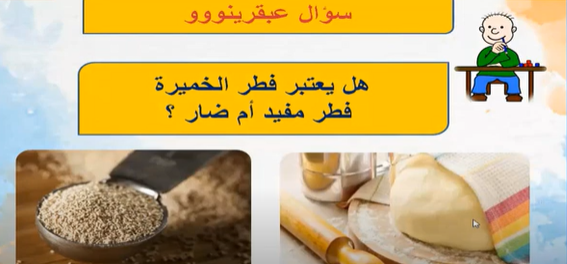 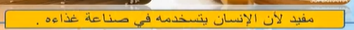 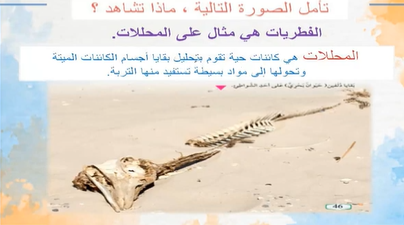 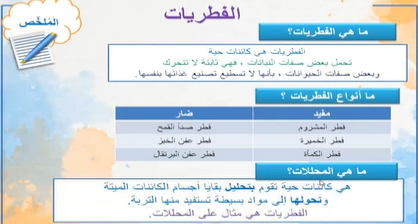 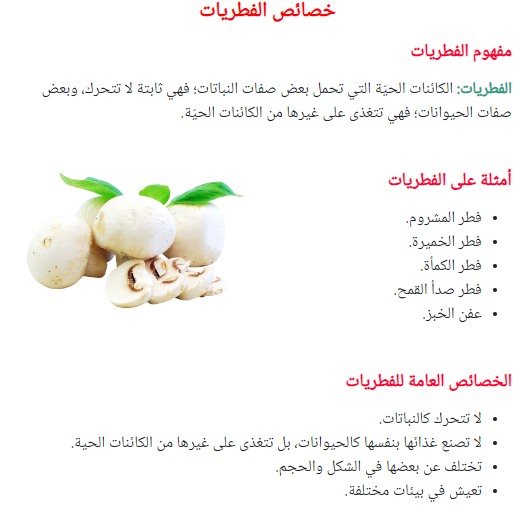 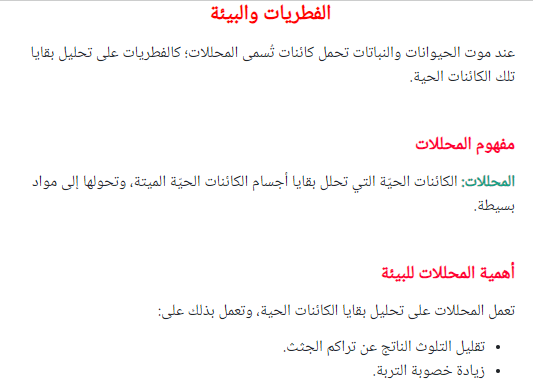 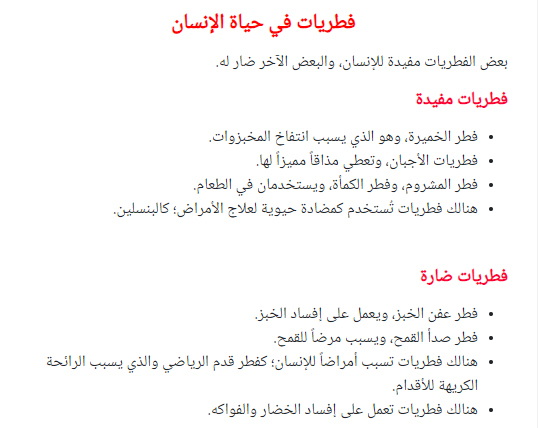 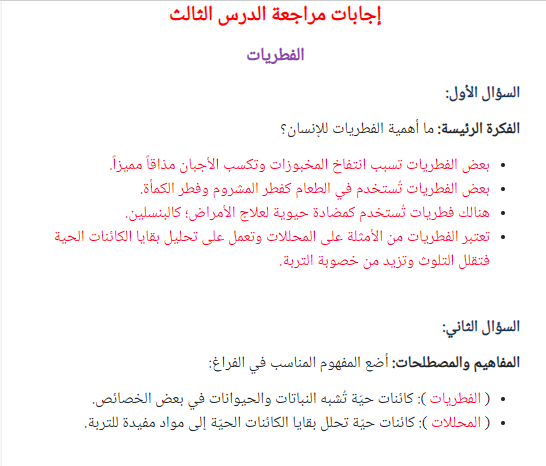 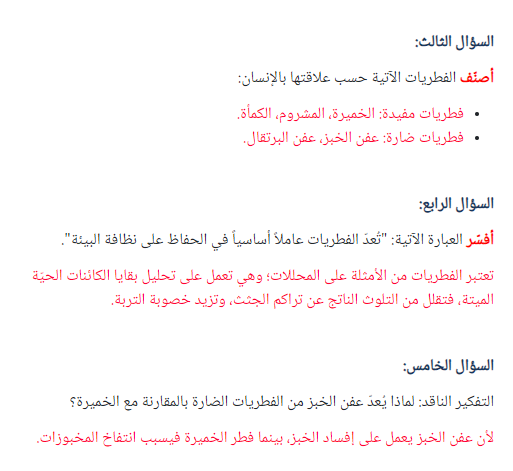 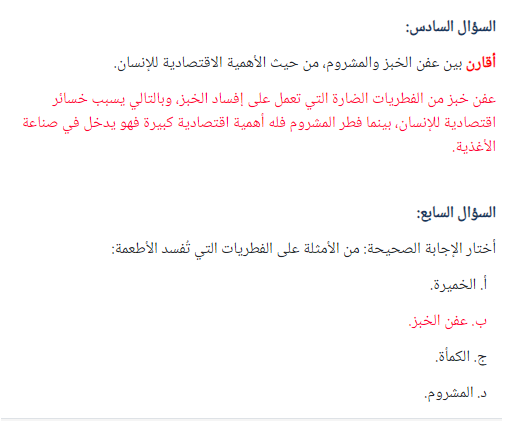 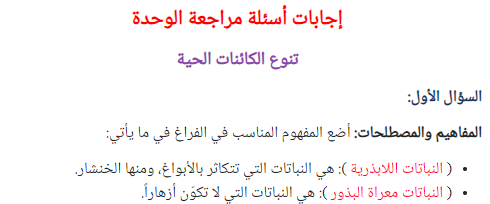 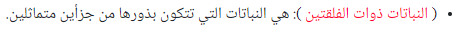 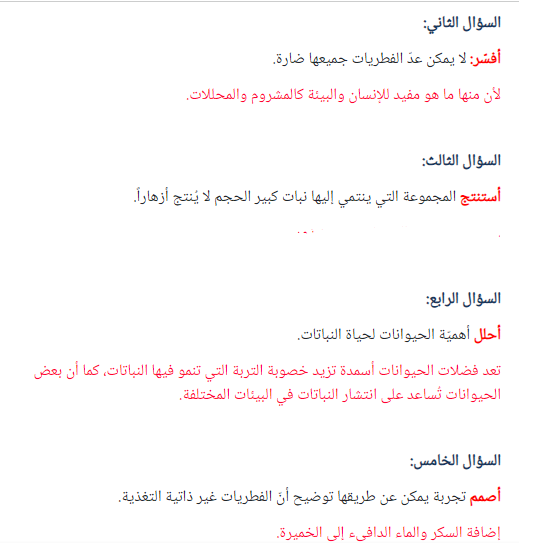 نبات بذري معراة البذور(مخروطيات)كالصنوبر
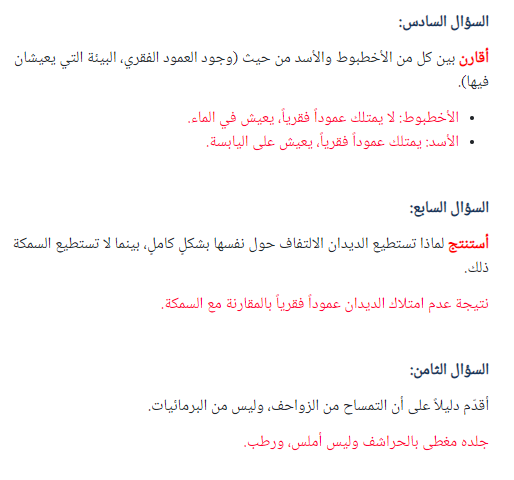 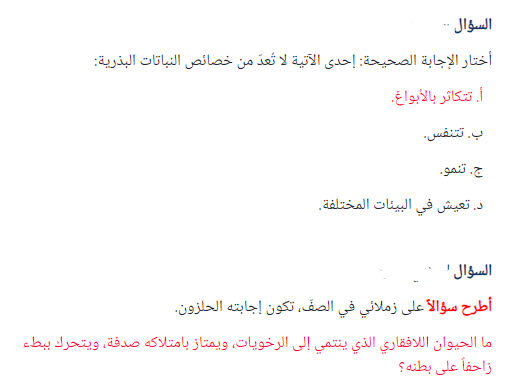 التاسع
العاشر